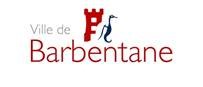 CENTRE DE LOISIRS 
« LI CIGALOUN »
Menu du 04 au 08 mars 2024
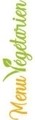 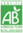 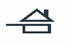 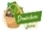 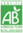 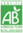 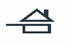 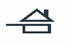 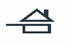 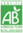 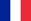 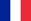 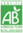 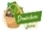 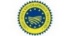 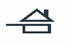 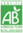 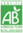 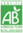 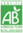 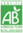 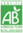 Pain des boulangeries de Barbentane
Les fruits et légumes de saison provenant des producteurs  BIO de Barbentane  ont comme logo la lettre
Les gouter sont donnés a titre d’exemple
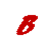 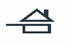 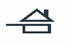 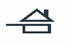 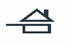 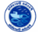 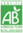 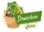 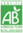 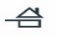 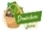 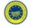 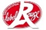